Stewardship in a Season of Spending
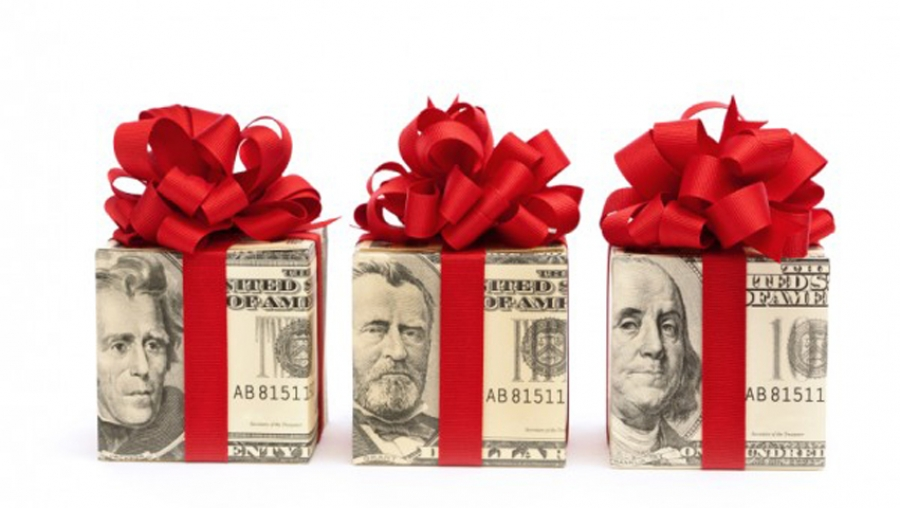 Giving is good for us
Proverbs 22:9
Proverbs 11:24-25
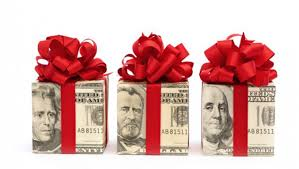 Giving is good for us
Emotionally (Proverbs 12:14)
Relationally (Proverbs 18:16)
Financially (Proverbs 19:17)
Spiritually (James 1:17; Matthew 7:11)
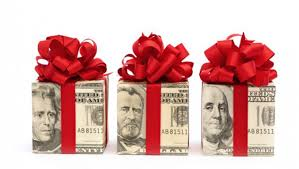 Give to God first
Proverbs 3:9-10
Deuteronomy 26:1-2
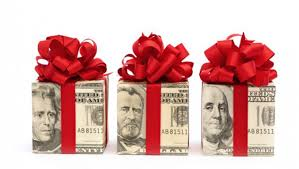 Give to God first
Supporting College View’s work (1 Corinthians 16:1-2)
Helping those in need (Proverbs 3:27-28; Galatians 6:10)
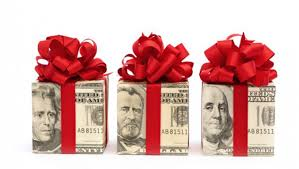 Know your financial limits
Proverbs 27:23-27
Proverbs 22:7, 26-27
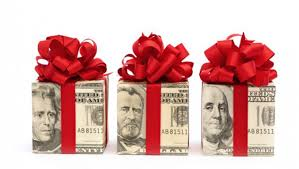